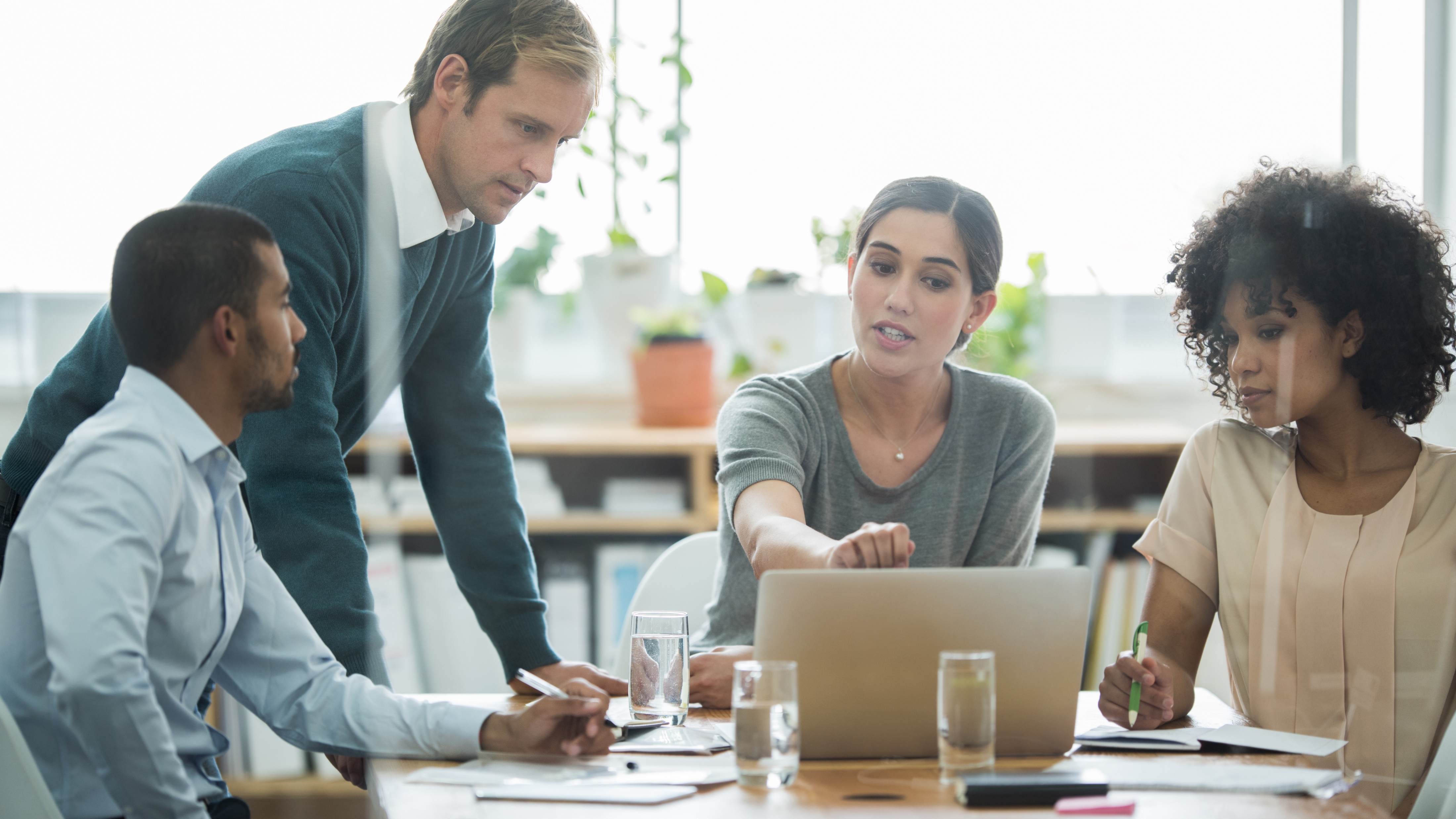 Институт  психологииобщие сведения
Для молодых ППС
С 2017 г. «Управление образовательными программами»
НАУКА
ПРАКТИКА
ОБРАЗОВАНИЕ
Офис образовательных программ

Студенты, руководитель образовательных программ, Академический совет ОП, кураторы
Учебно-воспитательный процесс
Кафедра психологии и социальных наук


Зав. кафедрой, преподаватели

Научная деятельность, учебно-методическая работа ППС
Центр практической психологии

Психологическая служба – психологическая помощь студентам СВФУ
Сектор ДПО – программы повышения квалификации
Учебно-психодиагностическая лаборатория – техническая поддержка учебного и научного процесса
О нас
Институт психологии  сегодня - 596 студентов, 40 уч.групп, в т.ч. 25 уч.групп (очно), 15 уч.групп (заочно), 8 ОП - 2 (бак.), 2 (спец), 4 (маг), 29 штатных ППС, 2 внеш. И 16 внут.совм., 9 УВП, 8 психологов.
Более 800 выпускников- психологов.
4 ПП, 25 ПКПК.
2
Хронология трансформации подразделения
Институт психологии – высшее психологическое, психолого-педагогическое и социально-гуманитарное образование, дополнительное профессиональное образование, психологическая помощь студентам и сотрудникам, просветительская и волонтерская работа с населением
25 лет началу подготовки психологов, 10 лет началу подготовки социальных работников
3
Хронология изменений в ИП
4
Офис образовательных программ
Учебно-воспитательная работа
ОФИС ОБРАЗОВАТЕЛЬНЫХ ПРОГРАММ
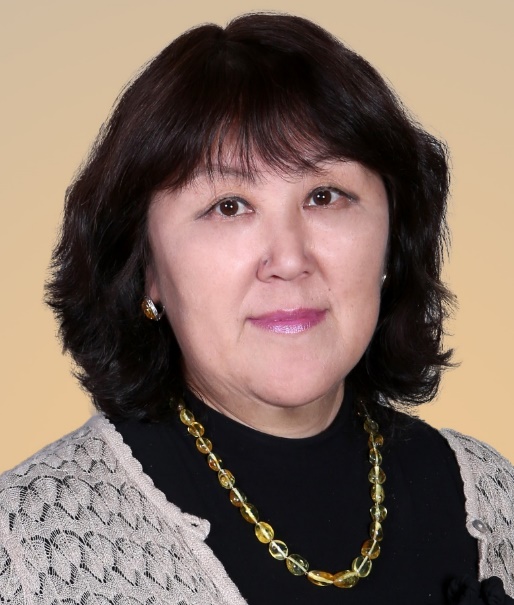 Аида Егорова
Директор ИП
Виктория Шамаева
Руководитель ОП ППО
Валентина Давыдова
Руководитель ОП СГО
Ксения Ким
Руководитель ОП ПО
6
Организация деятельности ОПЗадачи: Повышение качества подготовки на ОП (учебная, олимпиадная деятельность)Сохранение и увеличение контингента студентов
7
Образовательные проекты
Управление образовательными программами (2017-2022 гг.)
Индивидуальные образовательные траектории (2021-2026 гг.)
Модульное проектирование образовательного процесса и интеграция   образовательных программ (2021-2026 гг.)
8
Образовательные программы
КЦП  (бюджет) 2017-2022 гг. (очно/очно-заочно/заочно)
КЦП  магистратура (бюджет) 2017-2022 гг. (очно/заочно)
Новые образовательные программы, обновление профилей и специализаций
БАКАЛАВРИАТ
Психология – Психологическое консультирование (с 2021 по 2022 г.)
МАГИСТРАТУРА
ППО – Психолого-педагогические основы тьюторства одаренных детей (с 2023)
Социальная работа – Социально-психологические основы здоровья и активного долголетия  (с 2022 г.)
Психология – Юридическая психология - на лицензировании (комм. набор с 2023 г., КЦП с 2024 г.)
Конфликтология – Психология конфликта (КЦП в 2023 ?, комм. набор в 2023 г.) 
Экологическая конфликтология?
СПЕЦИАЛИТЕТ
Клиническая психология – 1. Клинико-психологическая помощь семье.  2. Психология  кризисов и экстремальных  состояний (с 2022 г.)
Педагогика и психология девиантного поведения – 1. Психолого-педагогическая профилактика девиантного поведения. 2. Пенитенциарная педагогика и психология (с 2022 г.)
13
Соотношение студент/ ППС (норматив 1:12)
Средний балл ЕГЭ
Тренды в образовании
Онлайн обучение, обучение через сети,  геймификация

Возможность выбора новых дисциплин, преподавателей и форматов обучения, обучение на расстоянии с использованием  Интернет-технологий, социальных сетей  и игр
Поиск  новых моделей сочетания образовательной, 
научной, проектной и инновационной дятельности


Создание учебных проектных групп (лабораторий), активизация работы профильных и волонтерский отрядов, кружков
Дополнительное образование и новые компетенции

Создание каталога майноров, взаимообмен модулями/дисциплинами между ОП,  увеличение программ ДПО для студентов. Обучение в течение всей жизни в соответствии с потребностями личности  и изменениями общества.
16
Кафедра психологии и социальных наук
НИР, НИРС, УМР, ДПО …
17
Кафедра психологии и социальных наук
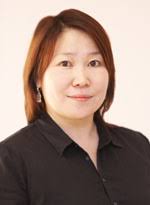 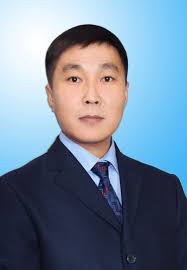 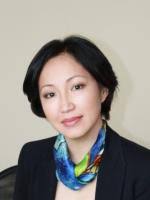 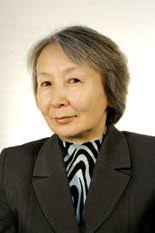 Декабрина Винокурова
Зав.каф.
Валентина Лукина 
Зам. Директора  по НИР
Егор Николаев
Председатель УМК
Туйаара Сидорова 
Отв. По НИРС и публ. активности ППС
18
Организация деятельности ППС Задачи:  рост научного потенциала, кадровое развитие
19
Решение кадровых проблем
Повышение остепененности кафедры (60%)
Повышение доли доцентов с учеными званиями (50%)
Увеличение доли молодых ППС (30%)
20
Проект организации НИР
Проектная организация НИР (2019-2022 гг.)
21
Проектные группы
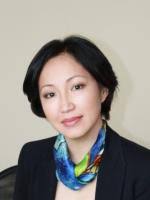 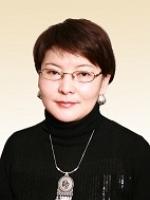 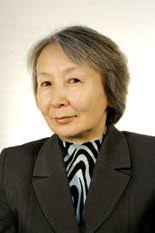 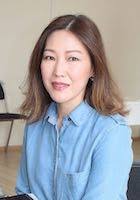 Любовь Старостина
Б. Когнитивные технологии предупреждения рисков в психическом развитии человека (психология здоровья)
Декабрина Винокурова
В. Интегративные процессы в социокультурном пространстве региона (социология, психология предпринимательства, экономическая психология)
Валентина Лукина 
А. Личность и общество в эпоху постцифровизации (психология труда и проф.деятельности, психология образования)
Аграфена Кондакова
А. Личность и общество в эпоху постцифровизации (кросс-культурная и этническая  психология, антропология) 
Б. Когнитивные технологии предупреждения рисков в психическом развитии человека (нейропсихология)
22
Самоорганизация ППС  - эффективный контракт, индивидуальный план, личный кабинет, тайм-менеджмент, НОТ
23